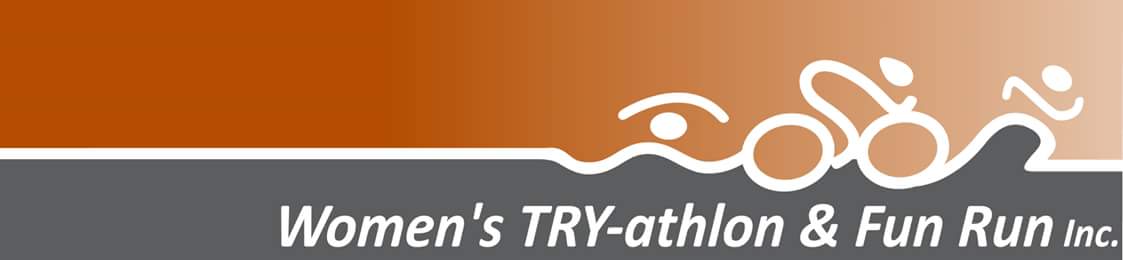 “You never know what you can achieve until you TRY!”
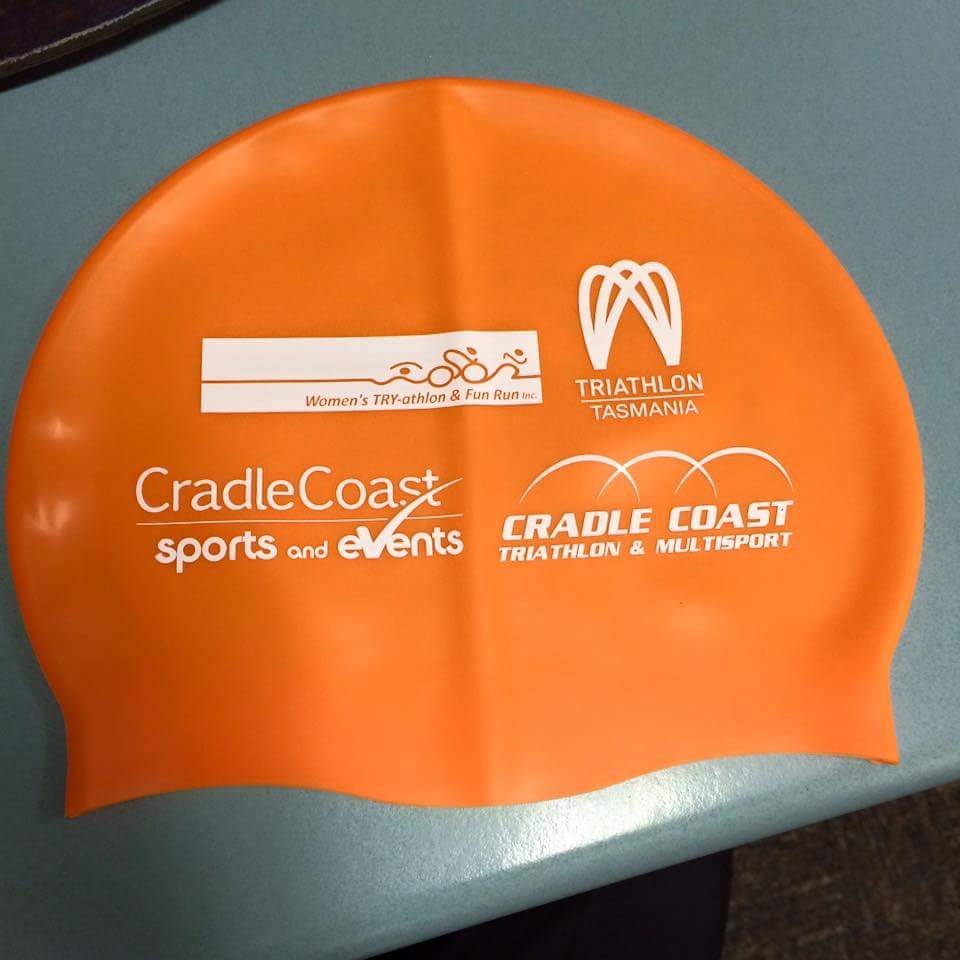 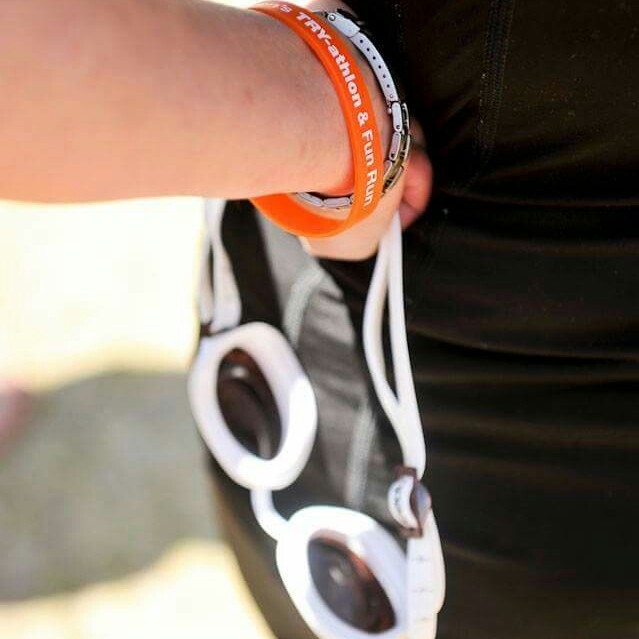 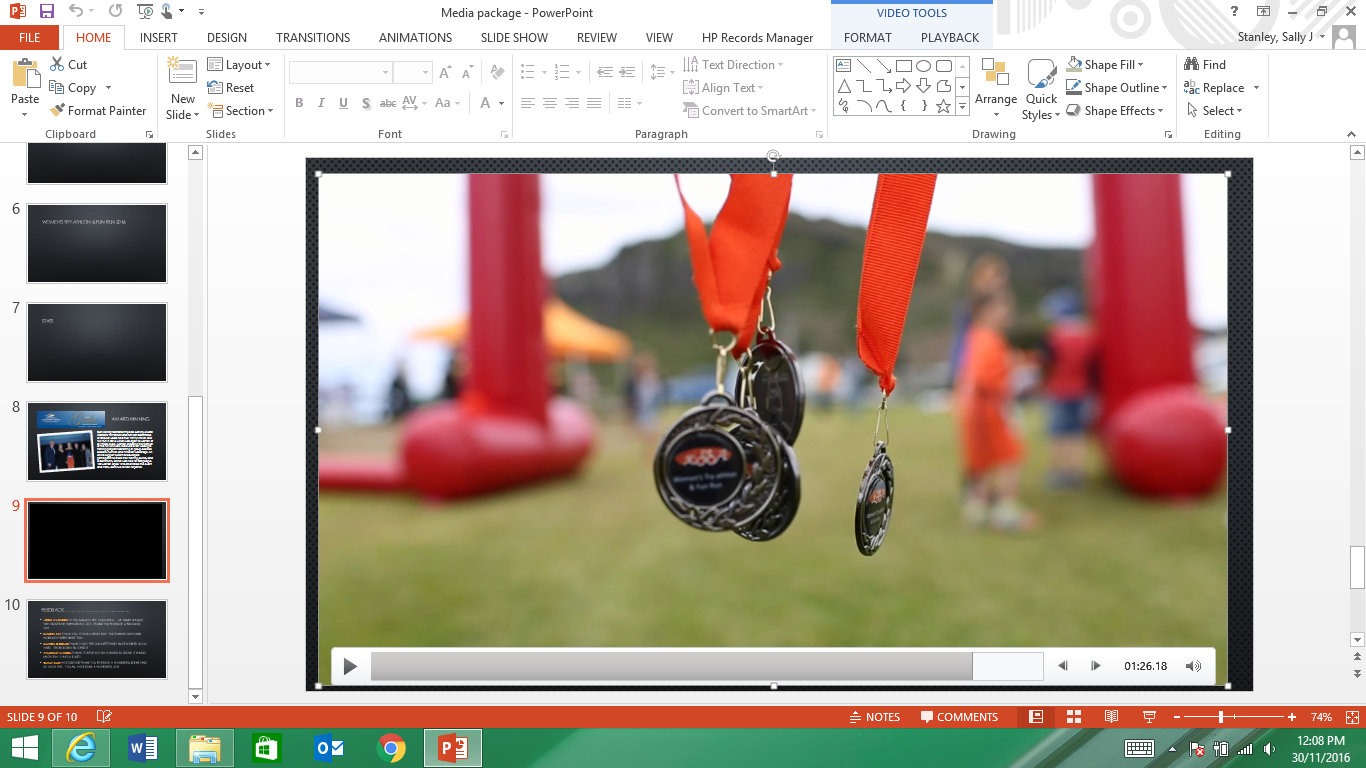 We provide Support & Training
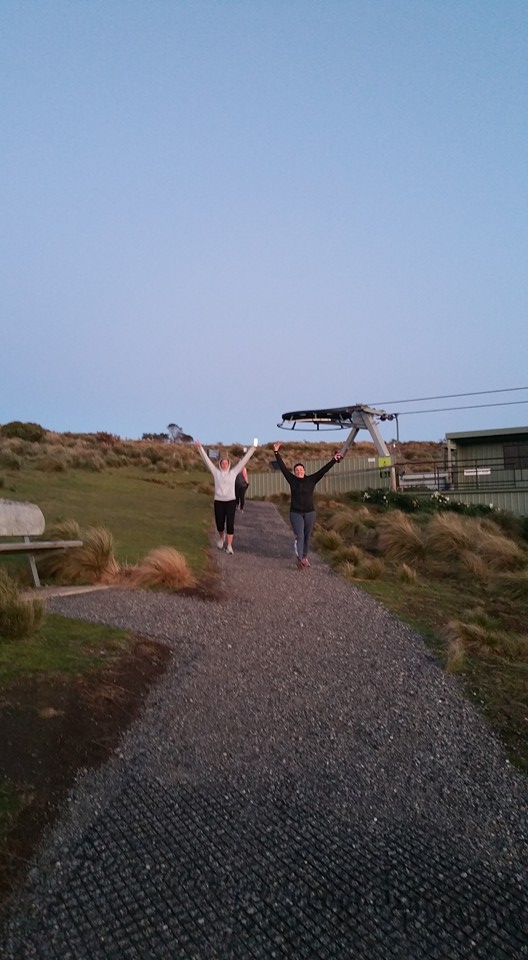 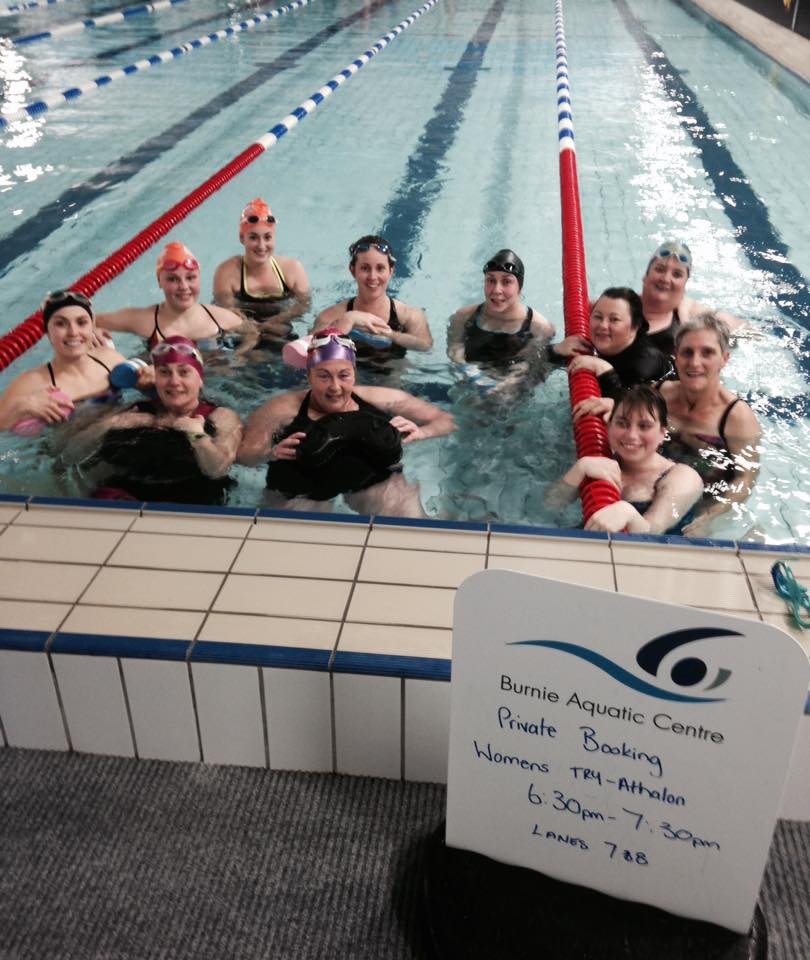 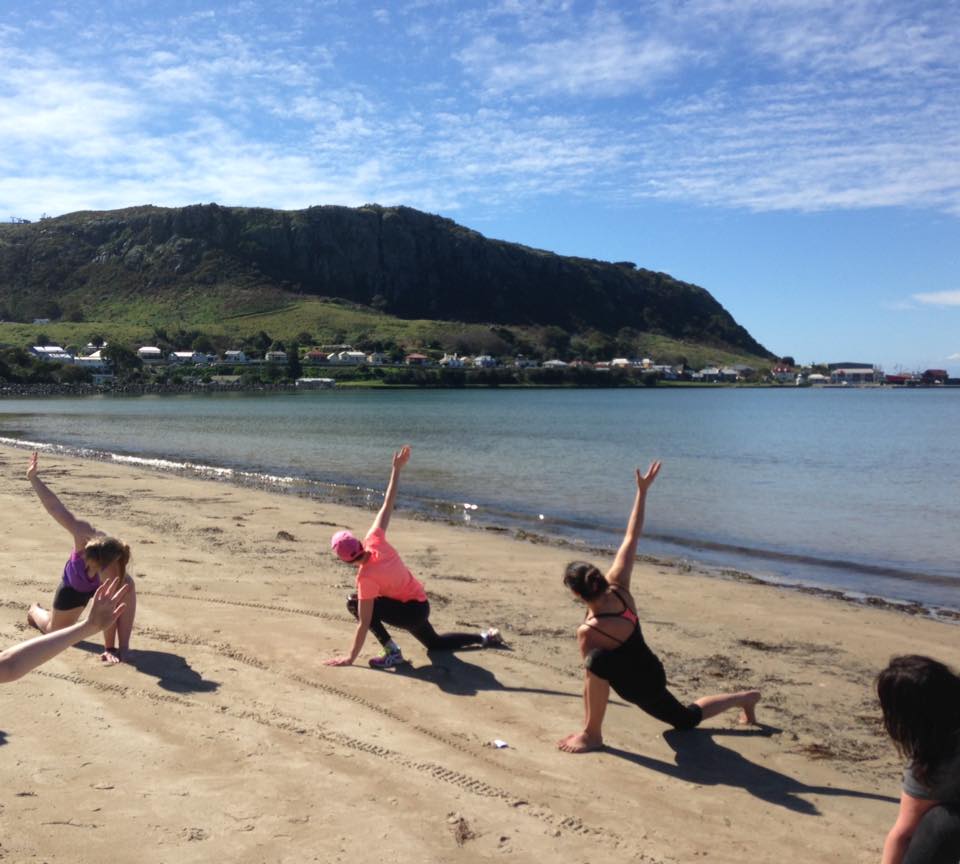 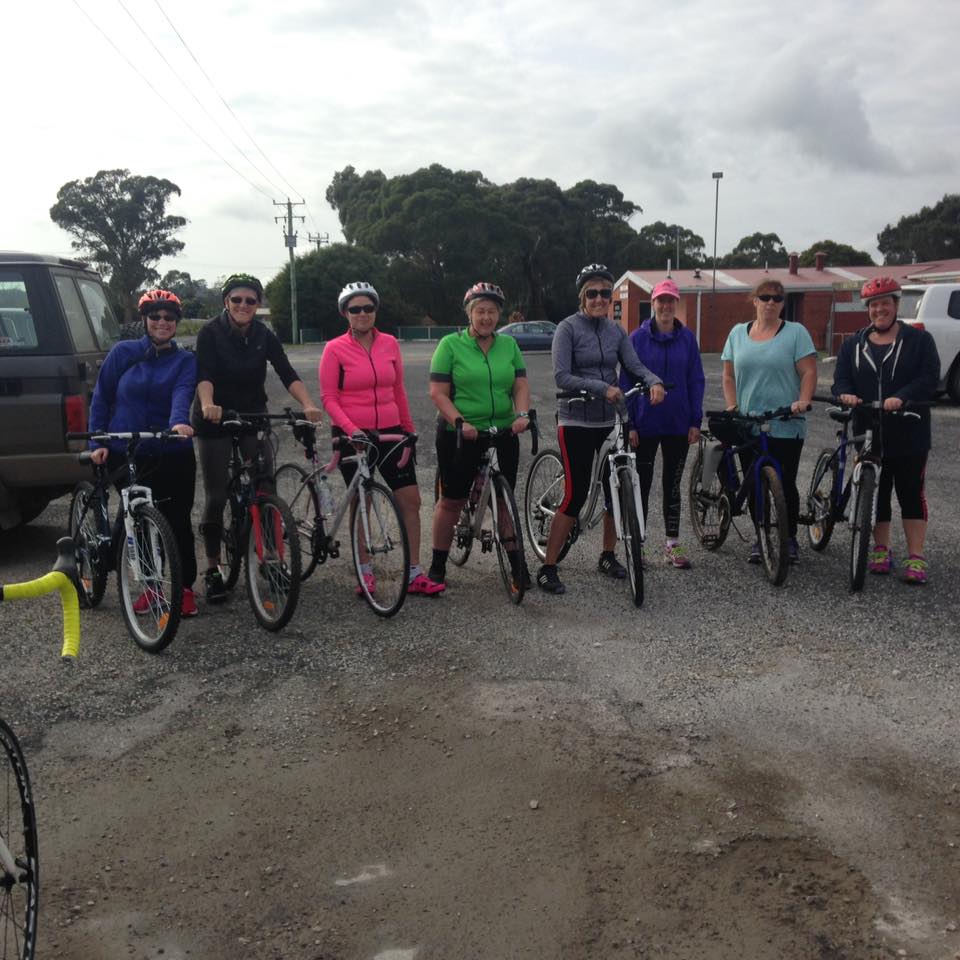 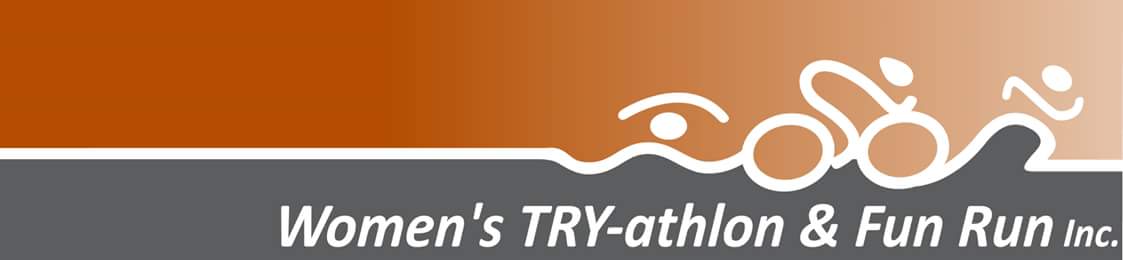 Workshops
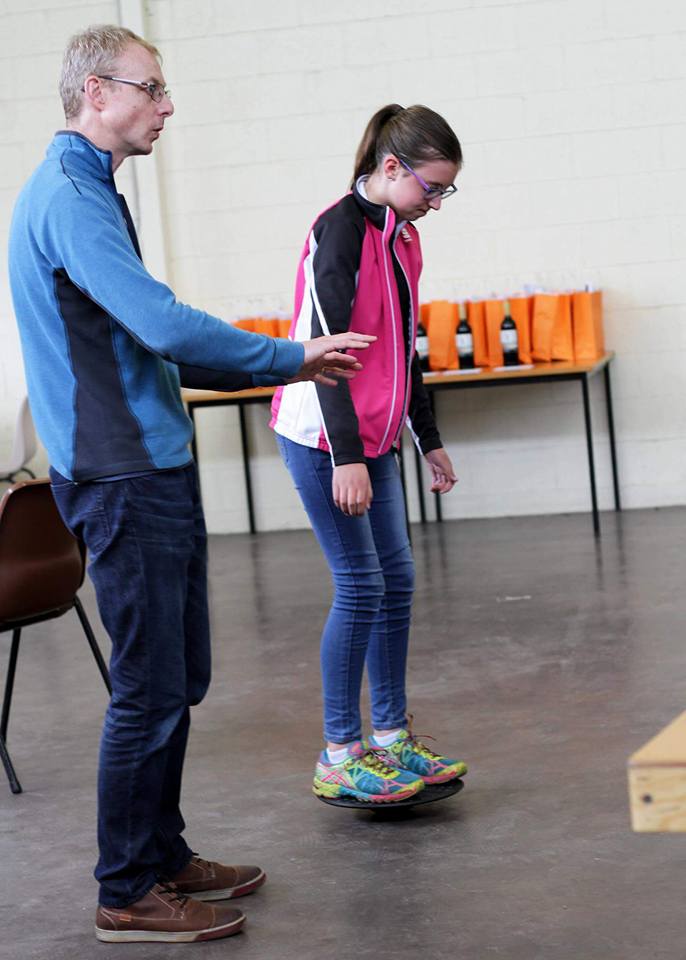 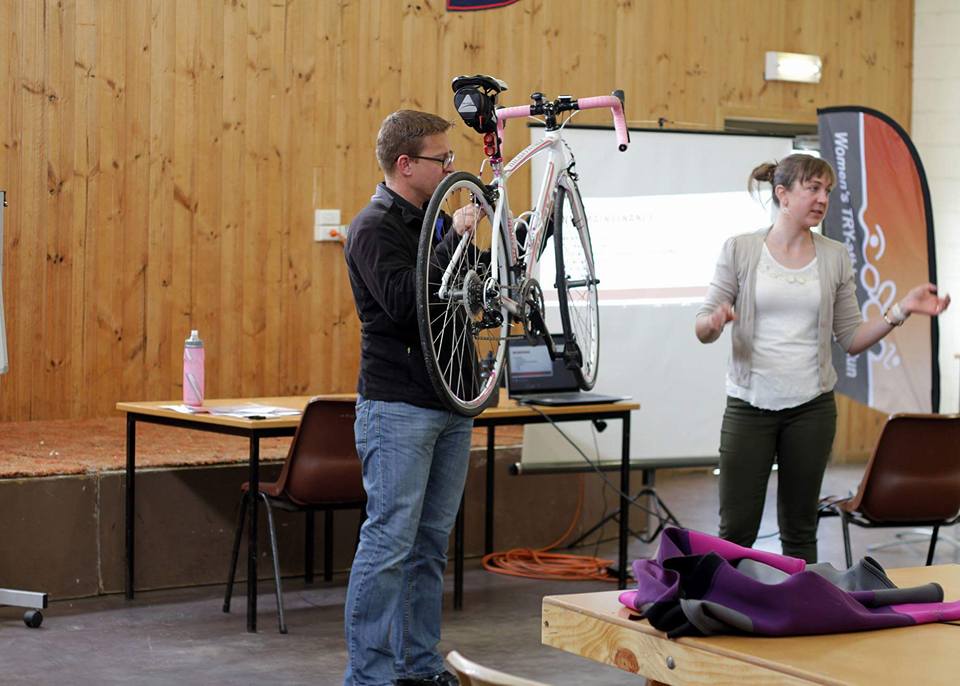 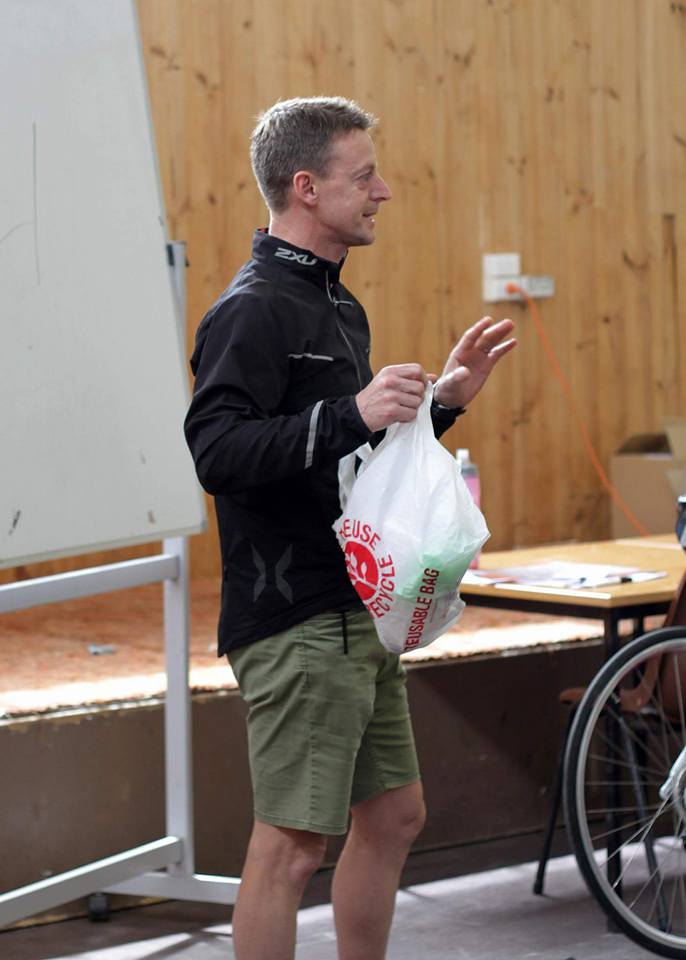 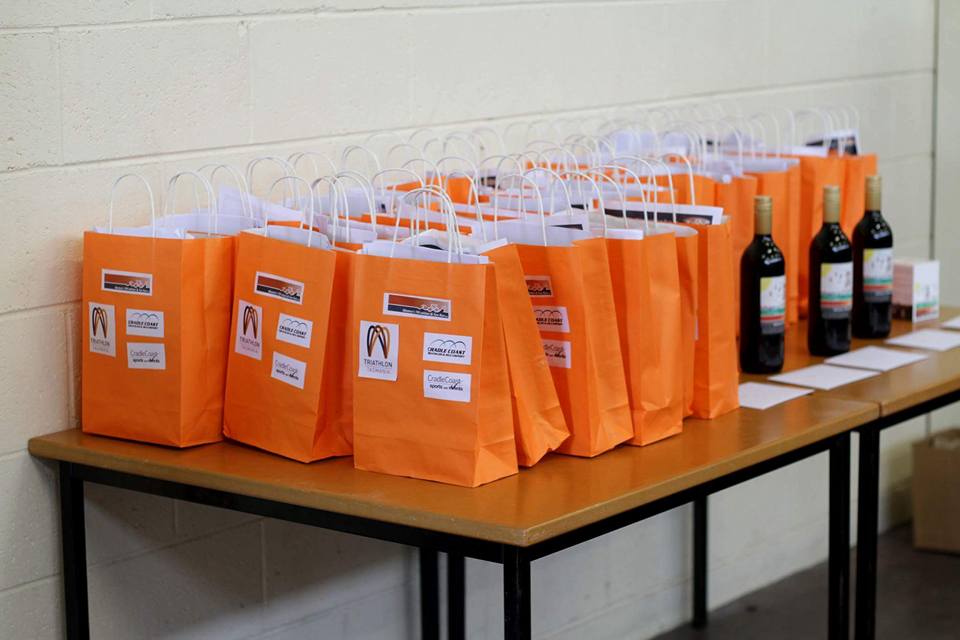 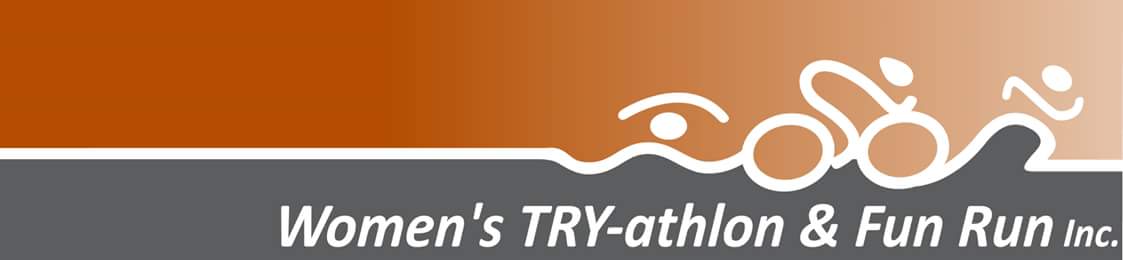 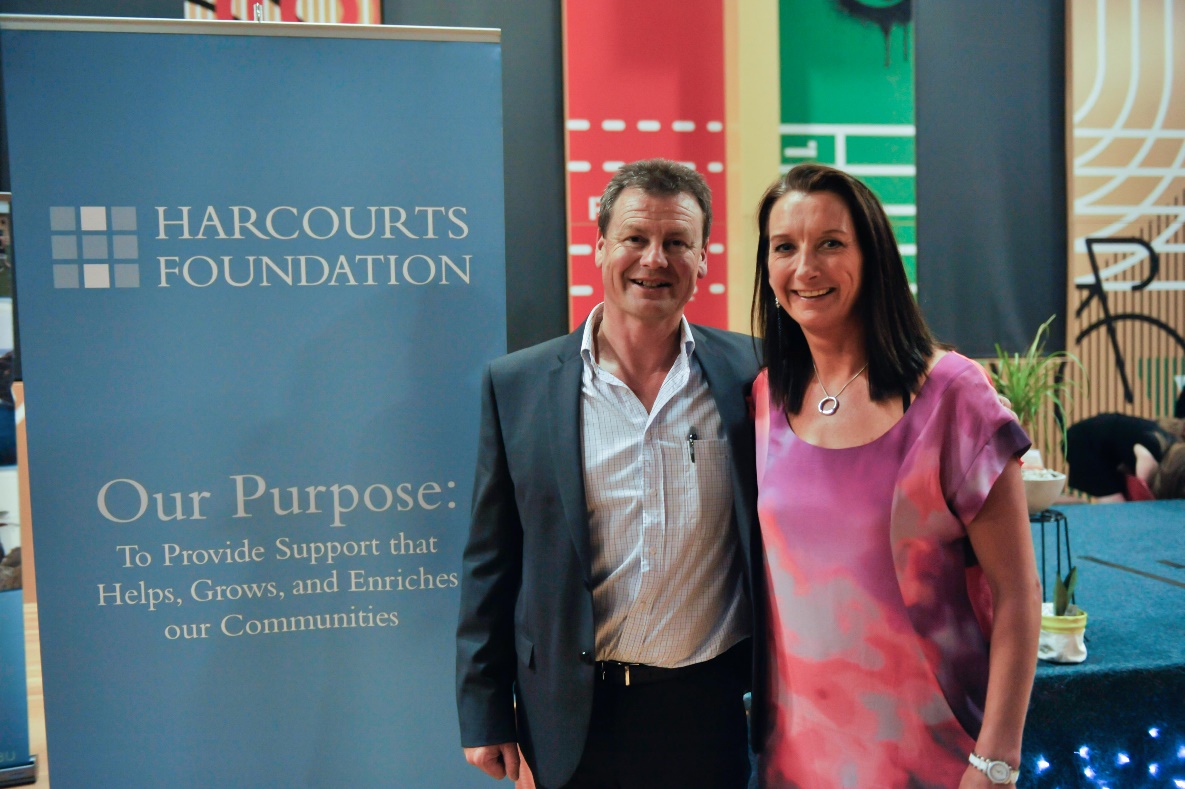 Social EventsLayne Beachley 2015
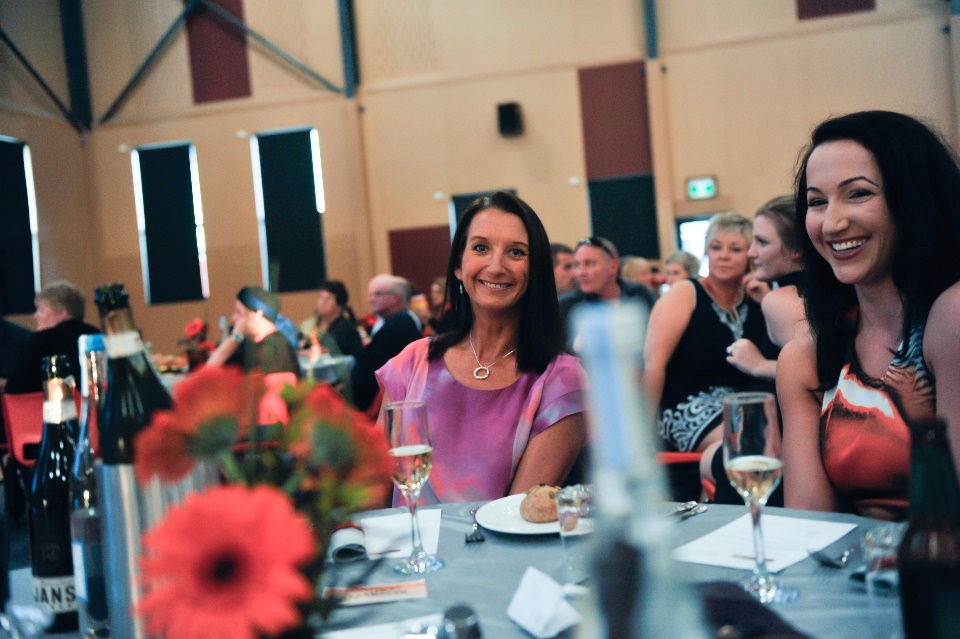 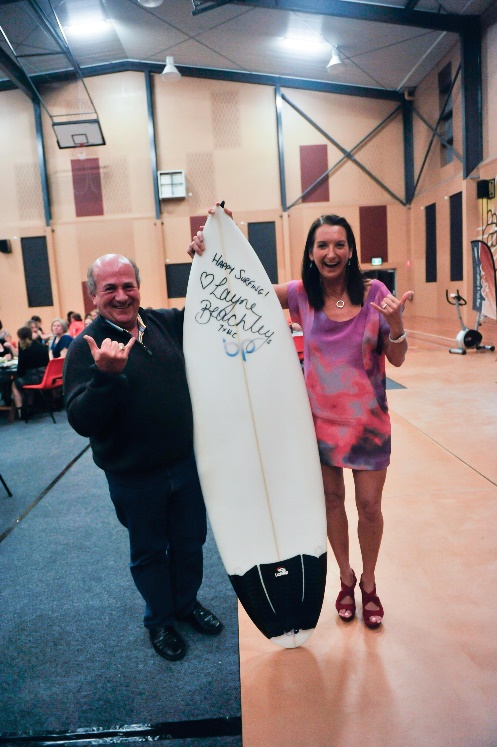 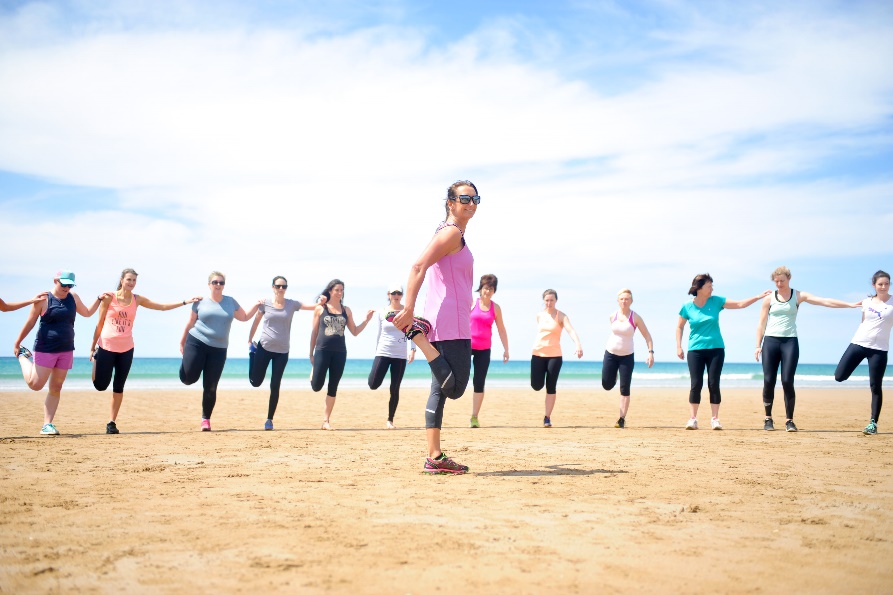 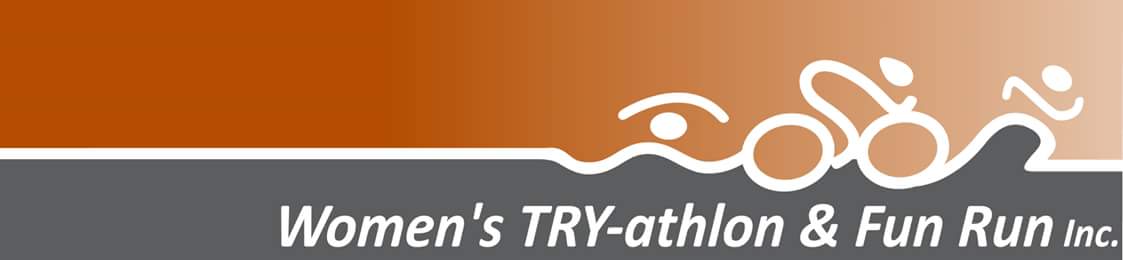 Cocktail Party 2016
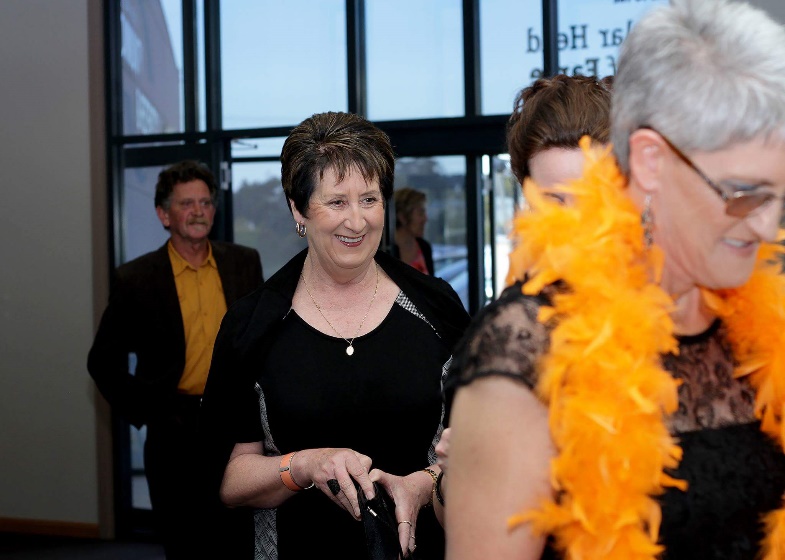 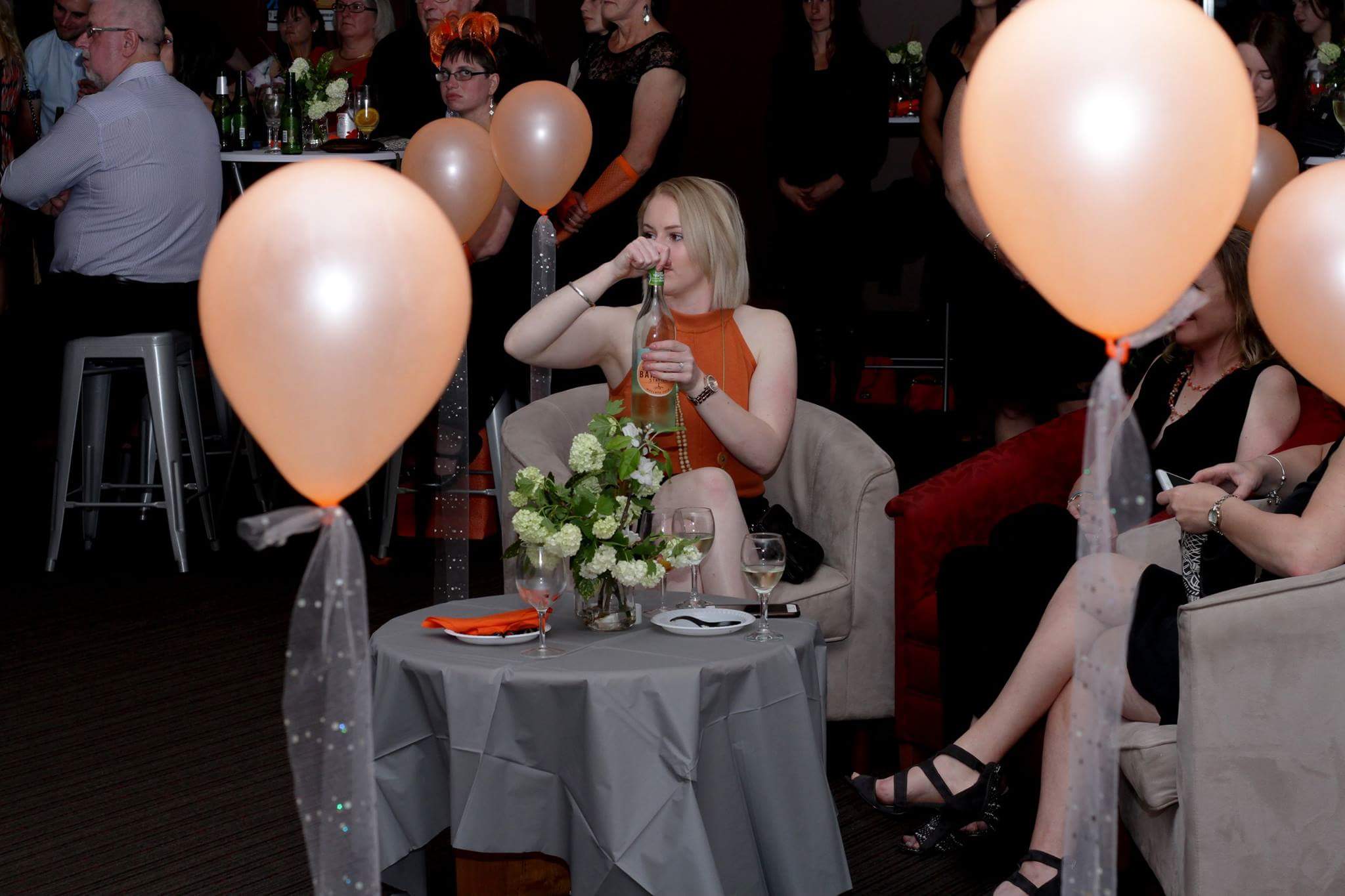 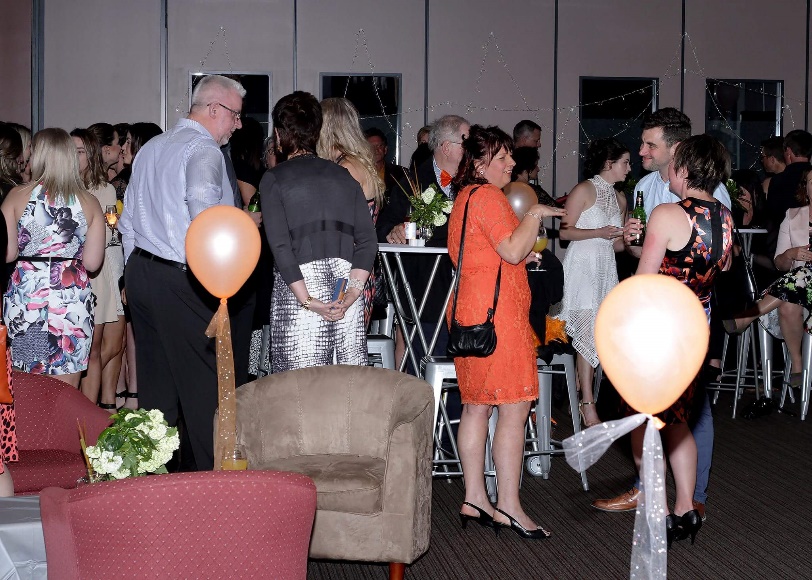 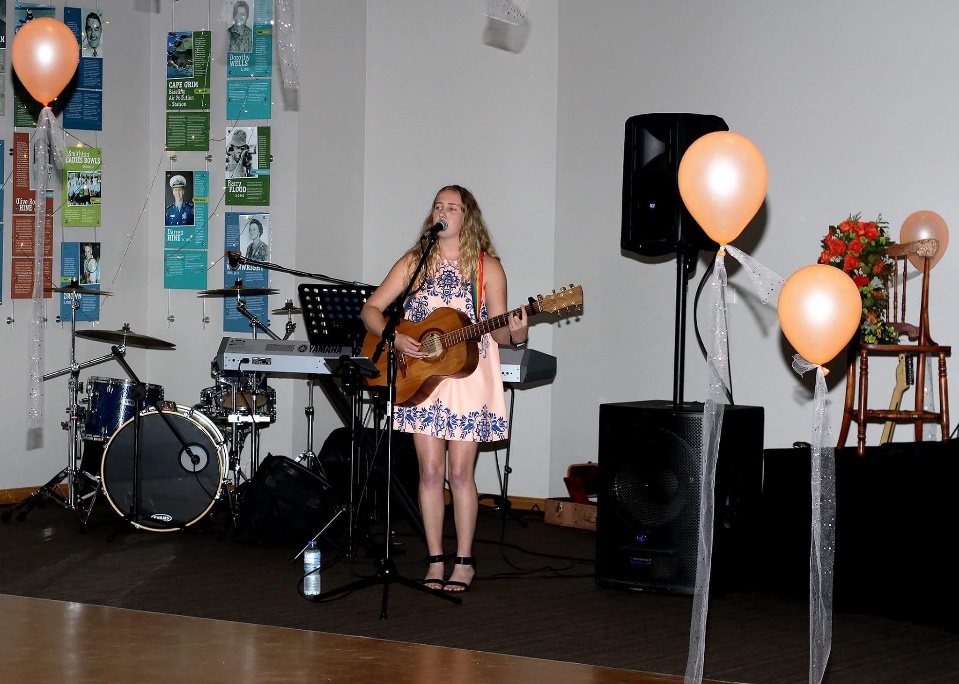 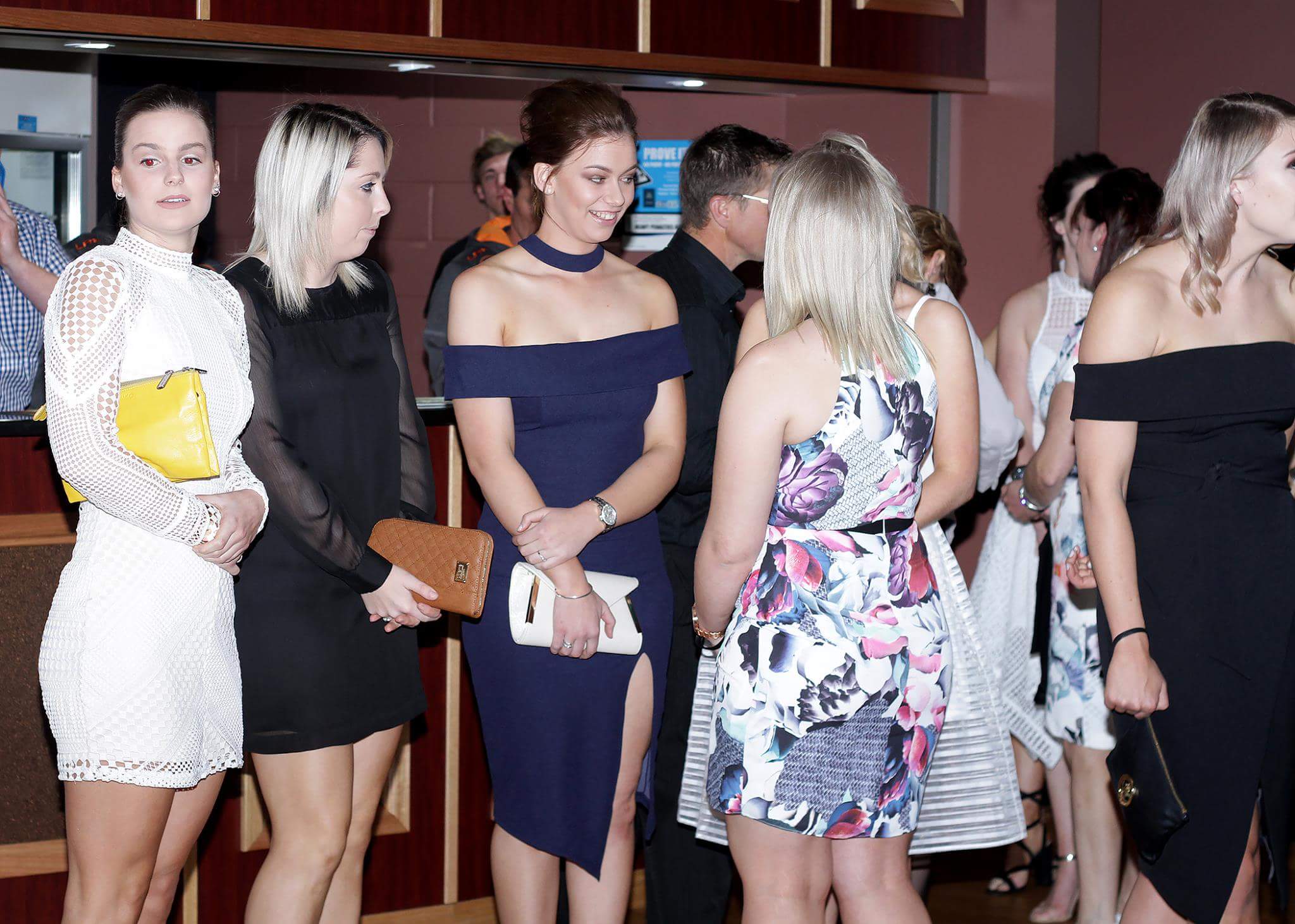 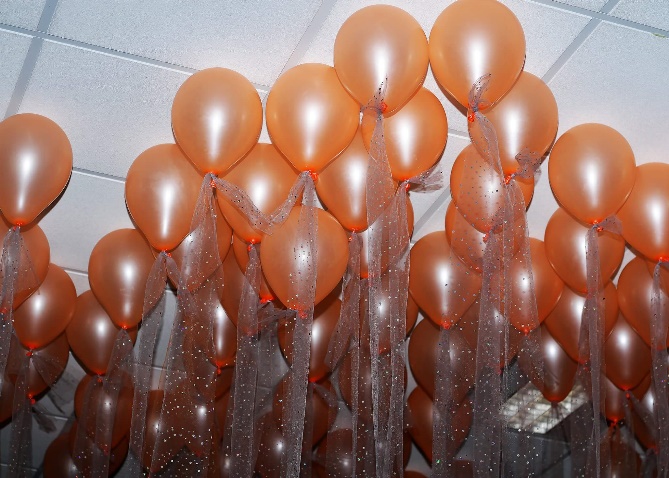 Women's TRY-athlon & Fun Run 2015
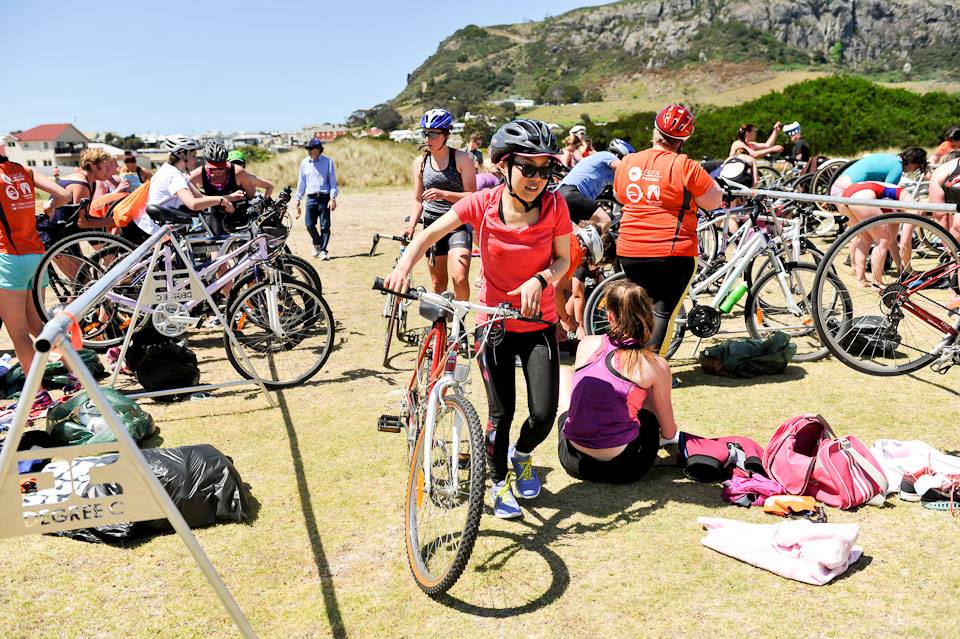 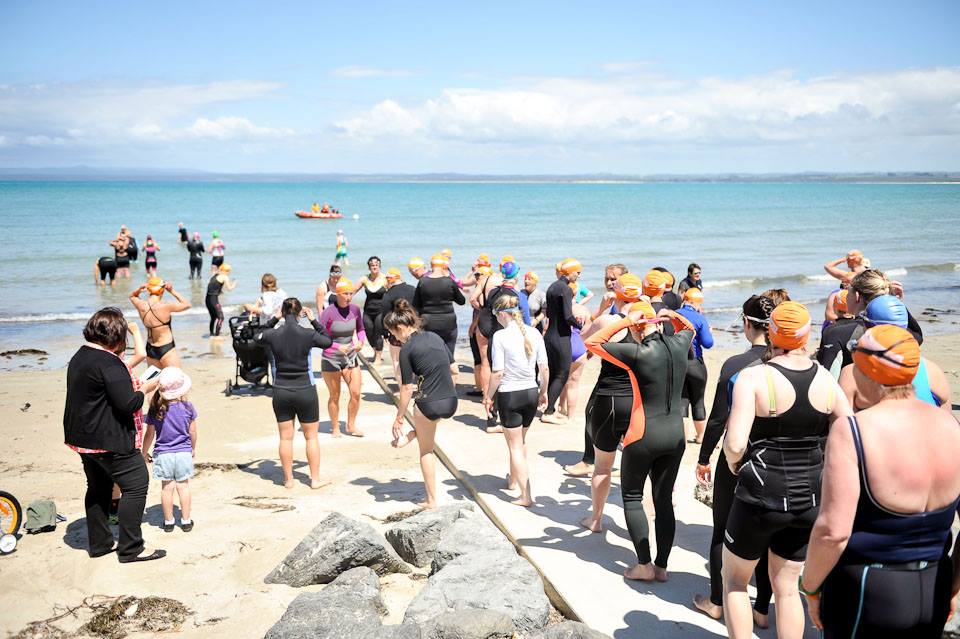 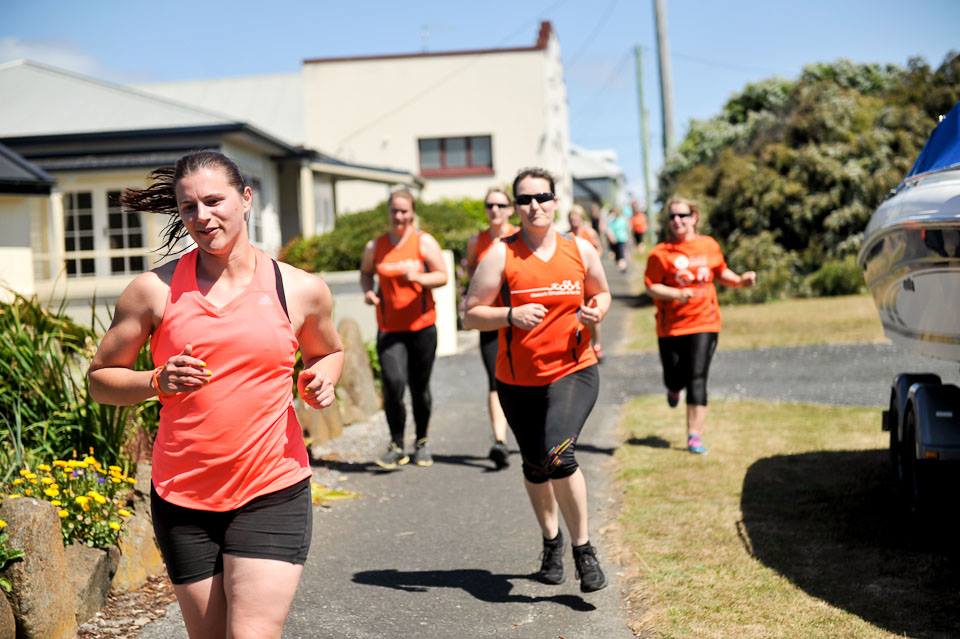 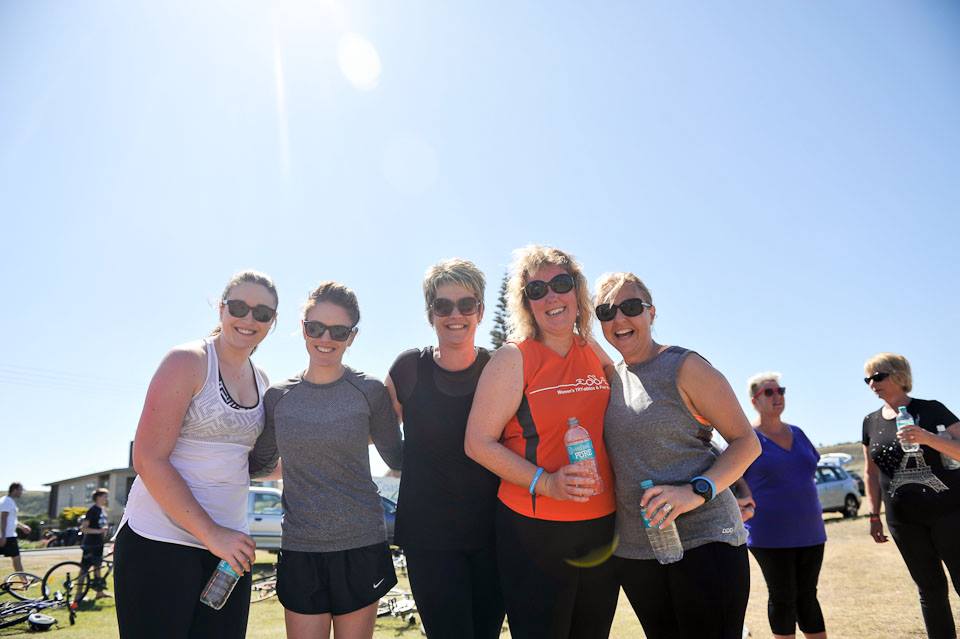 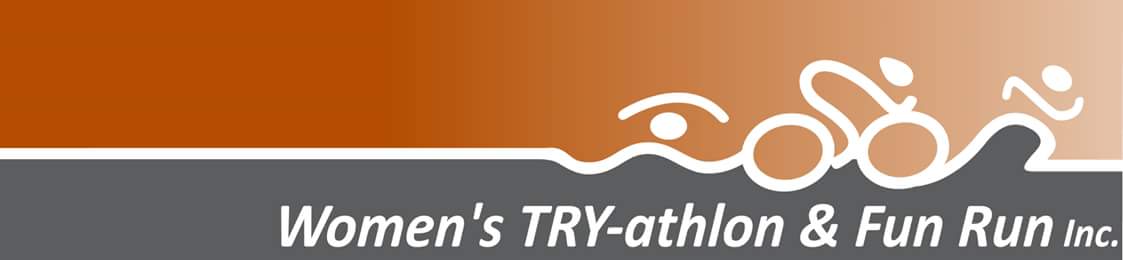 Women's TRY-athlon & Fun Run 2016
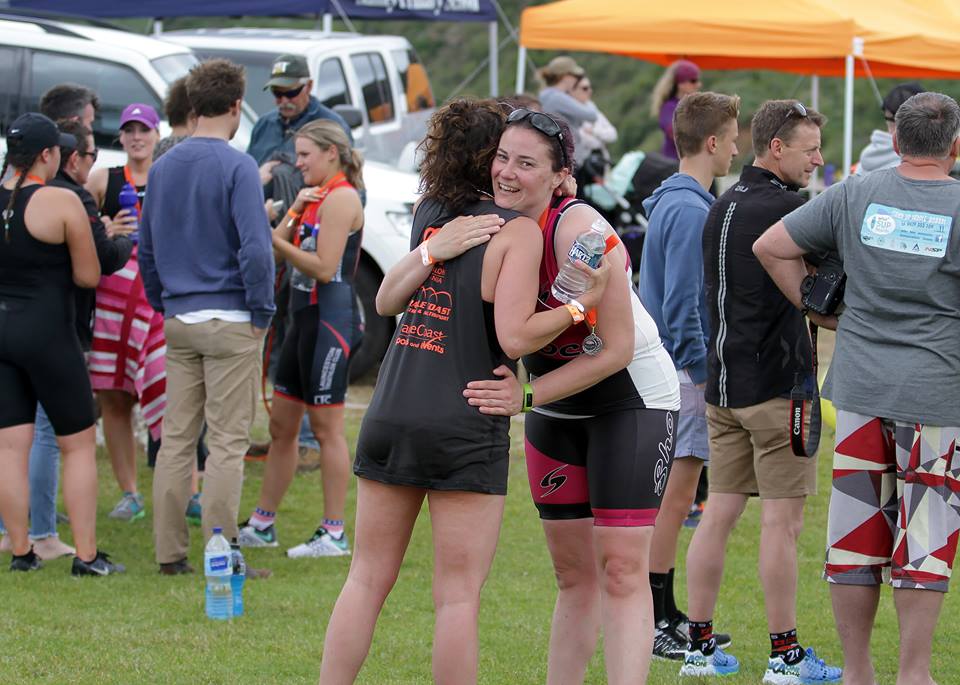 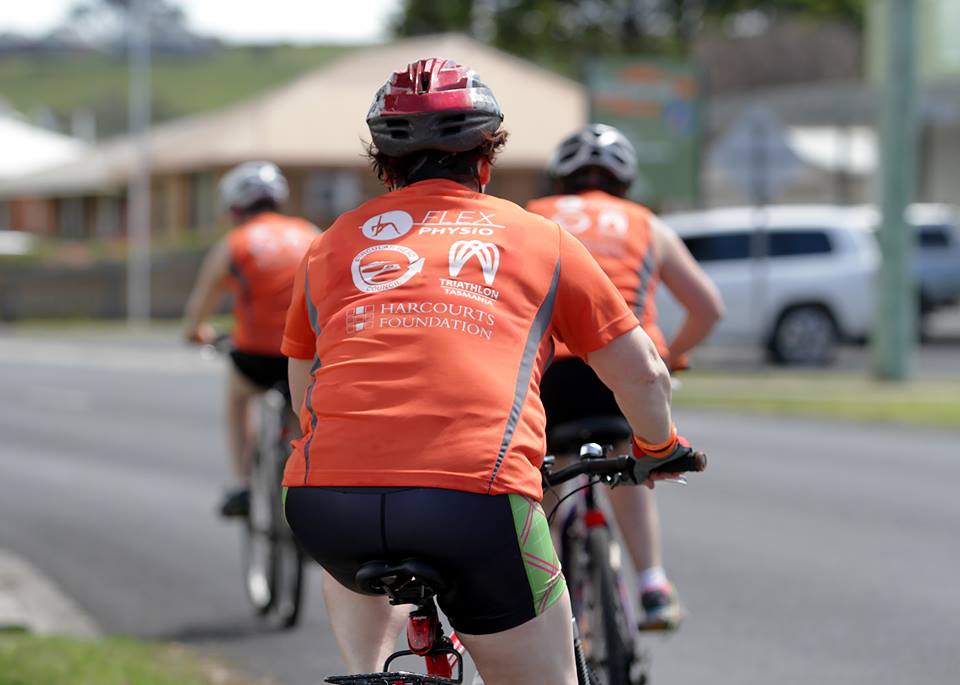 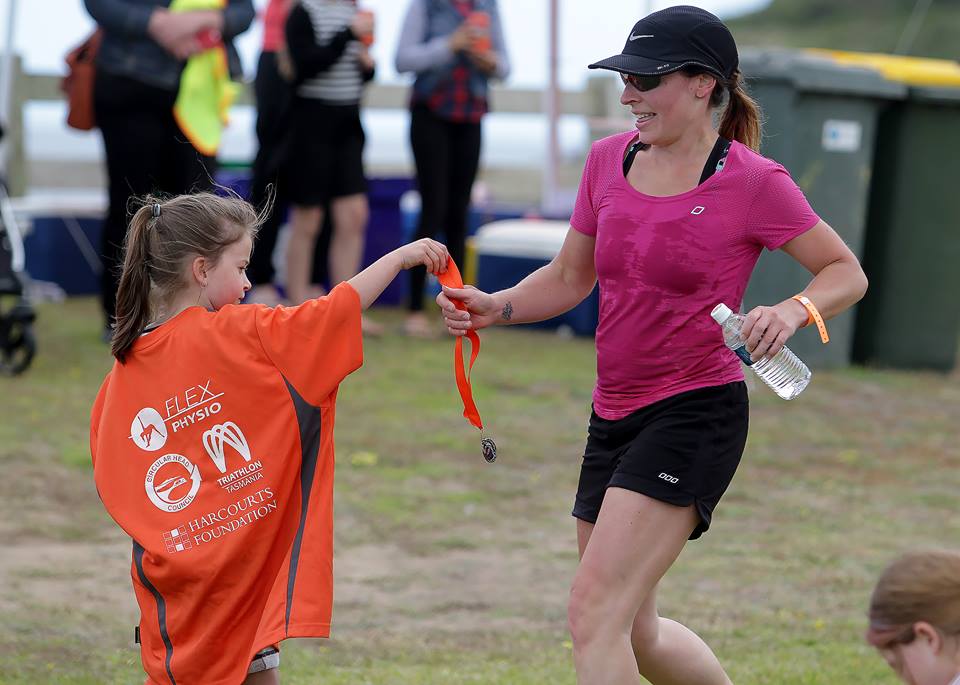 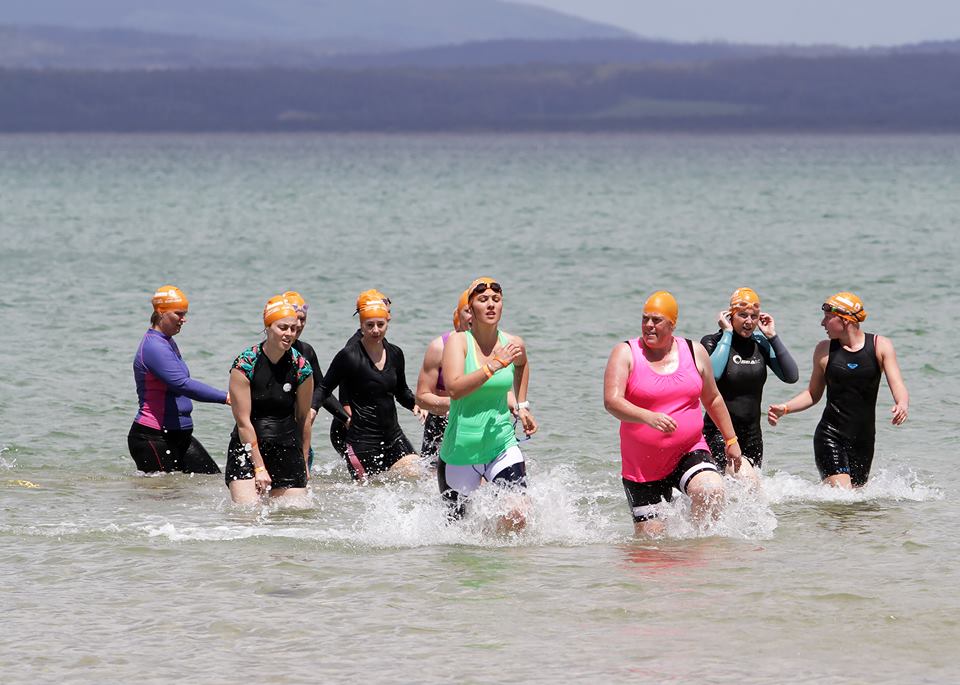 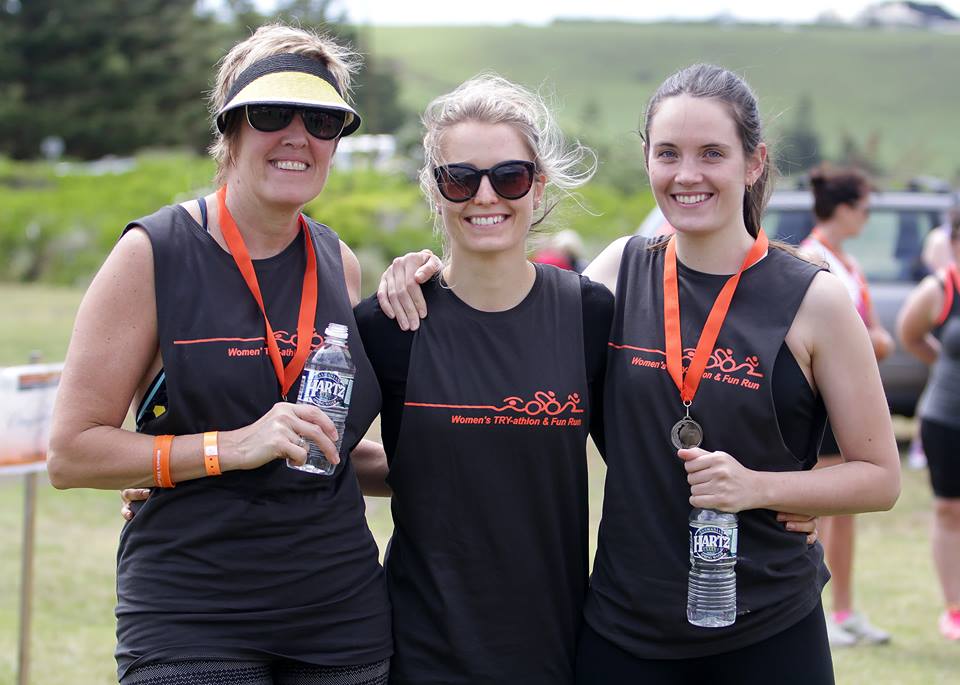 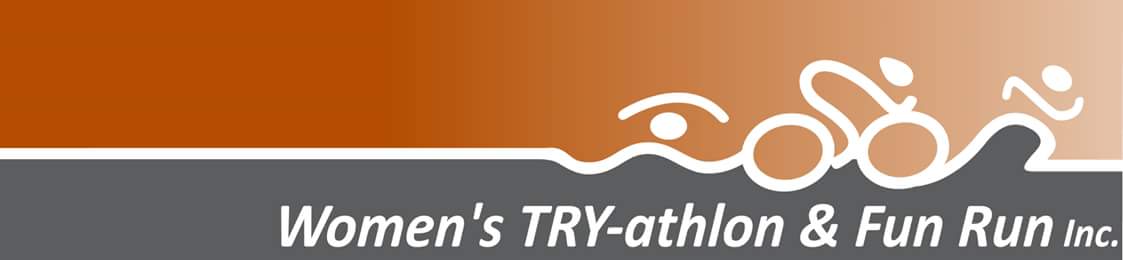 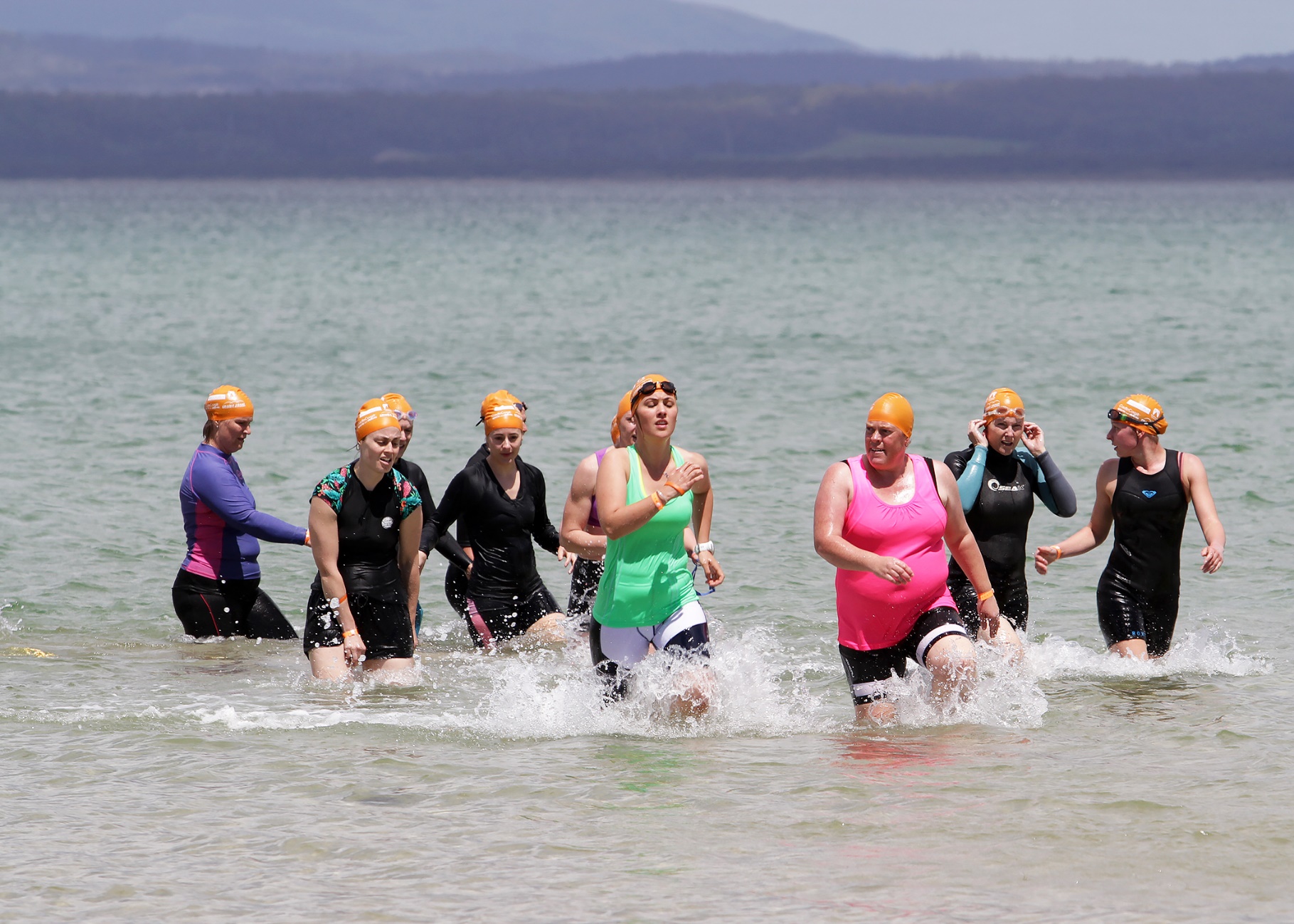 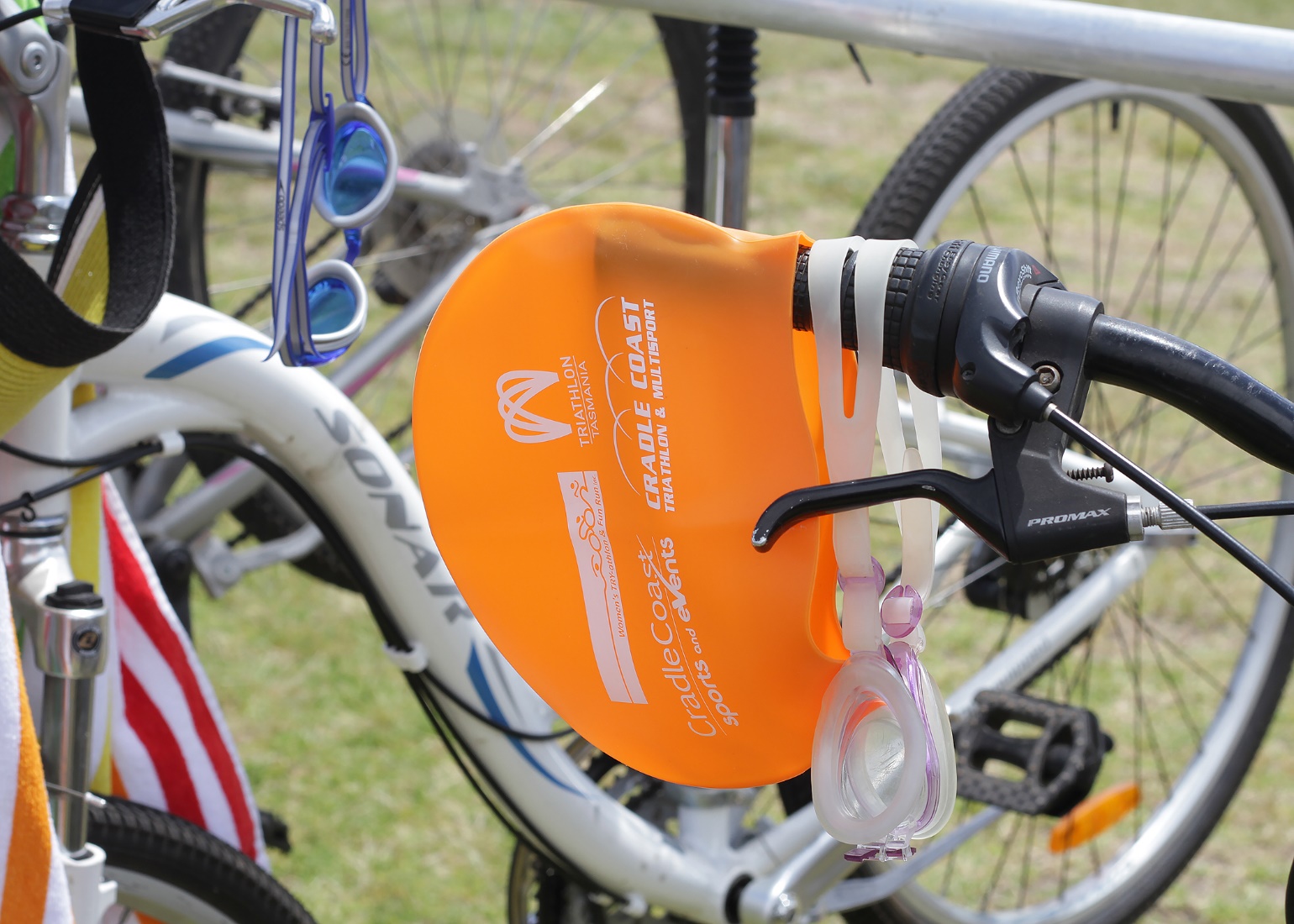 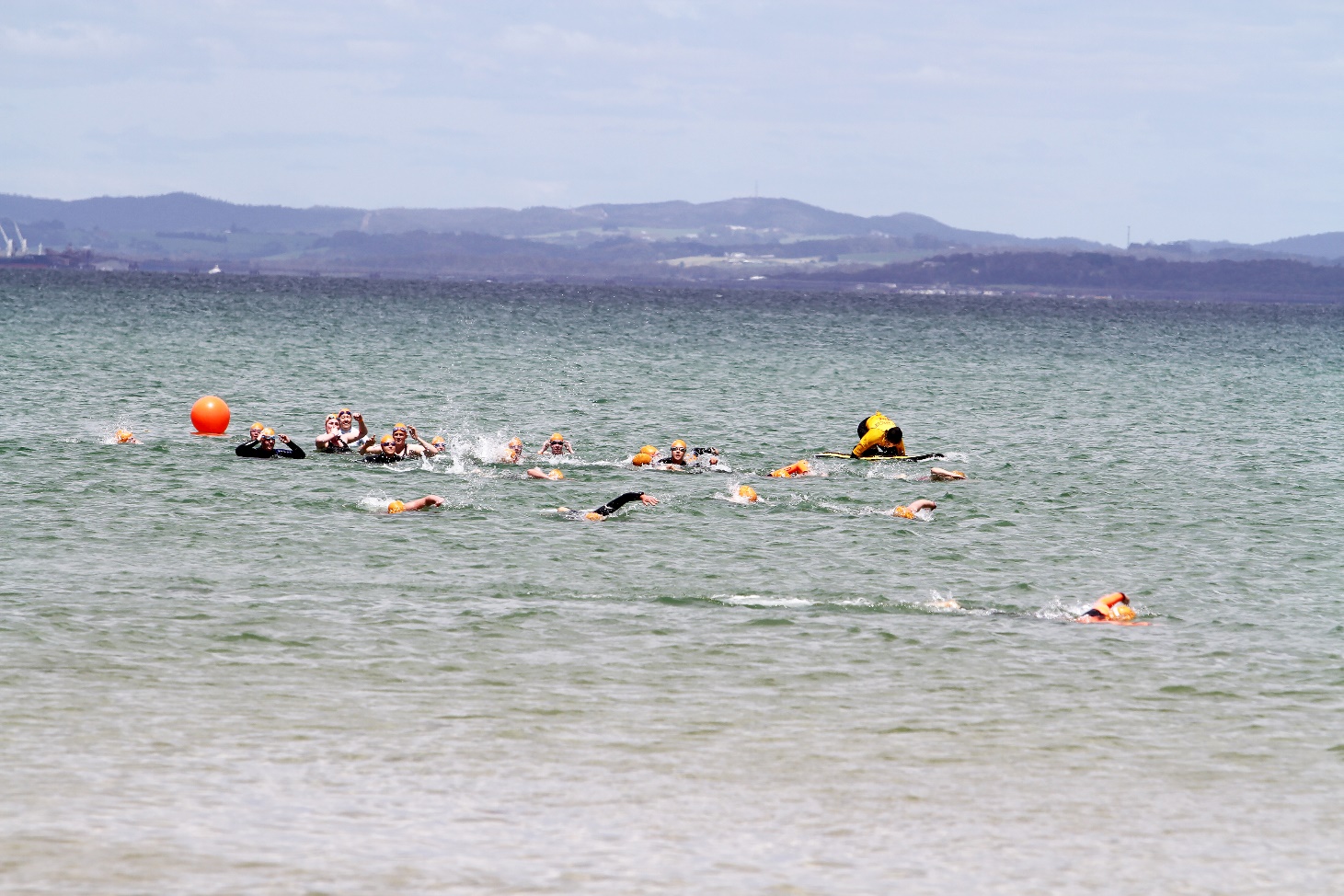 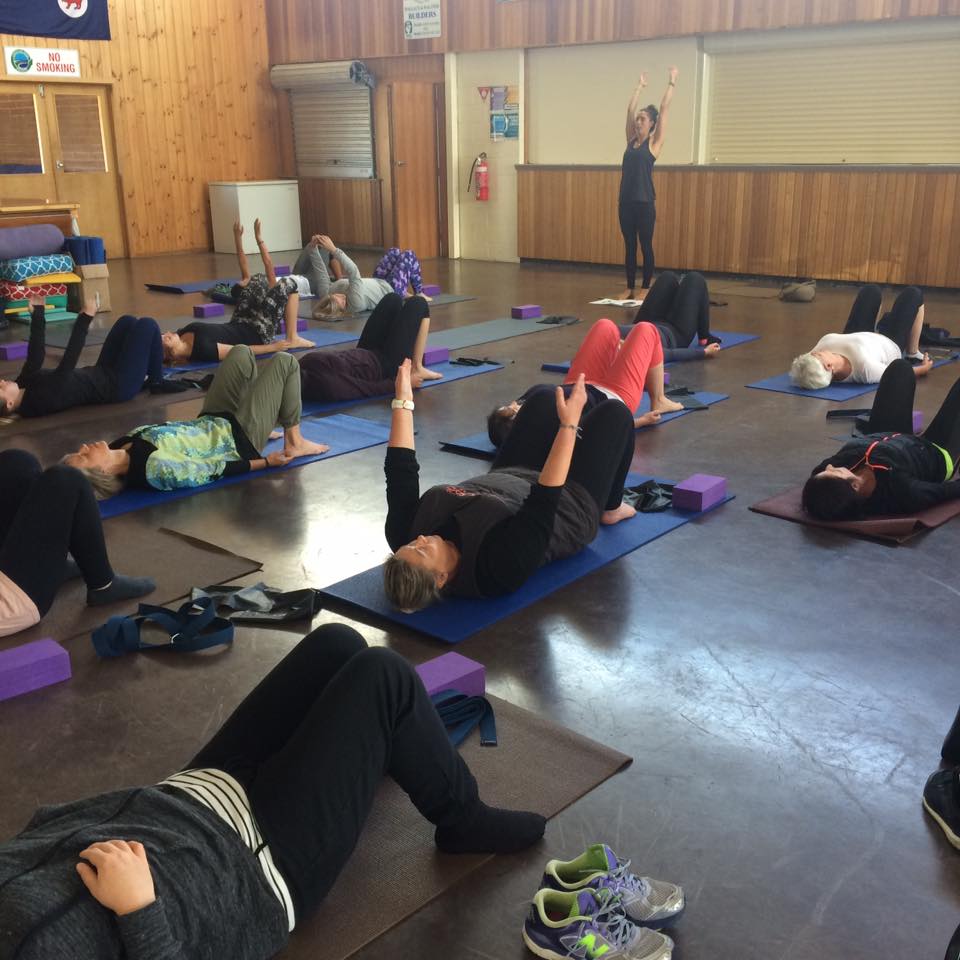 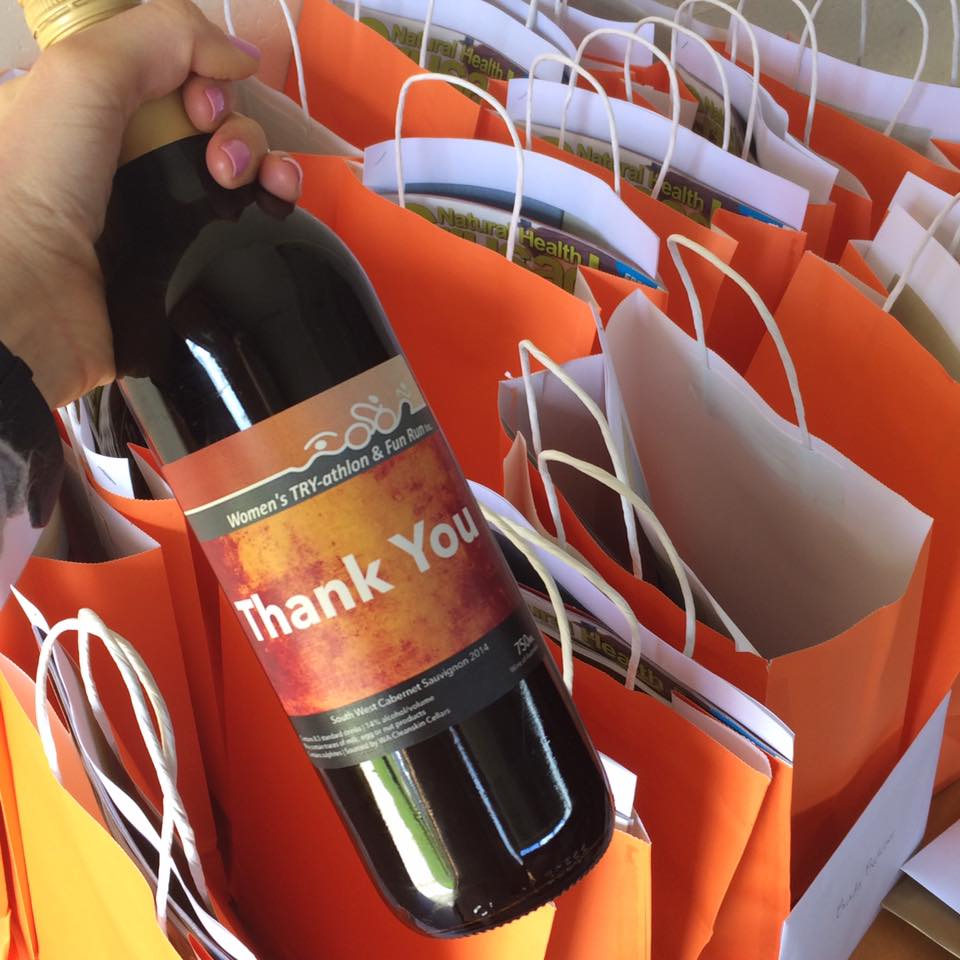 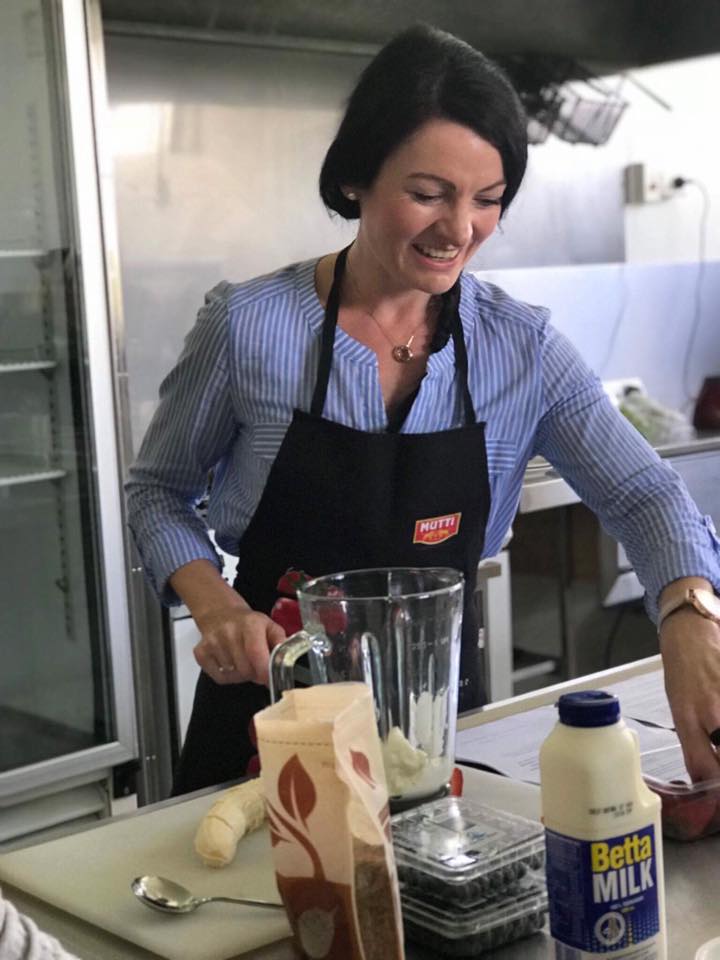 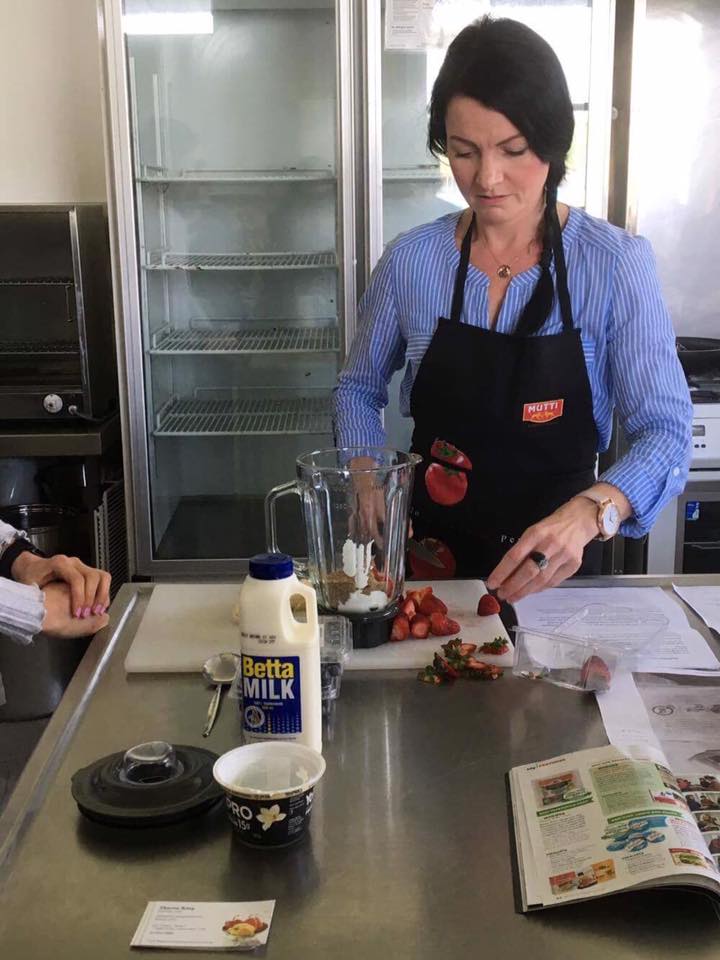 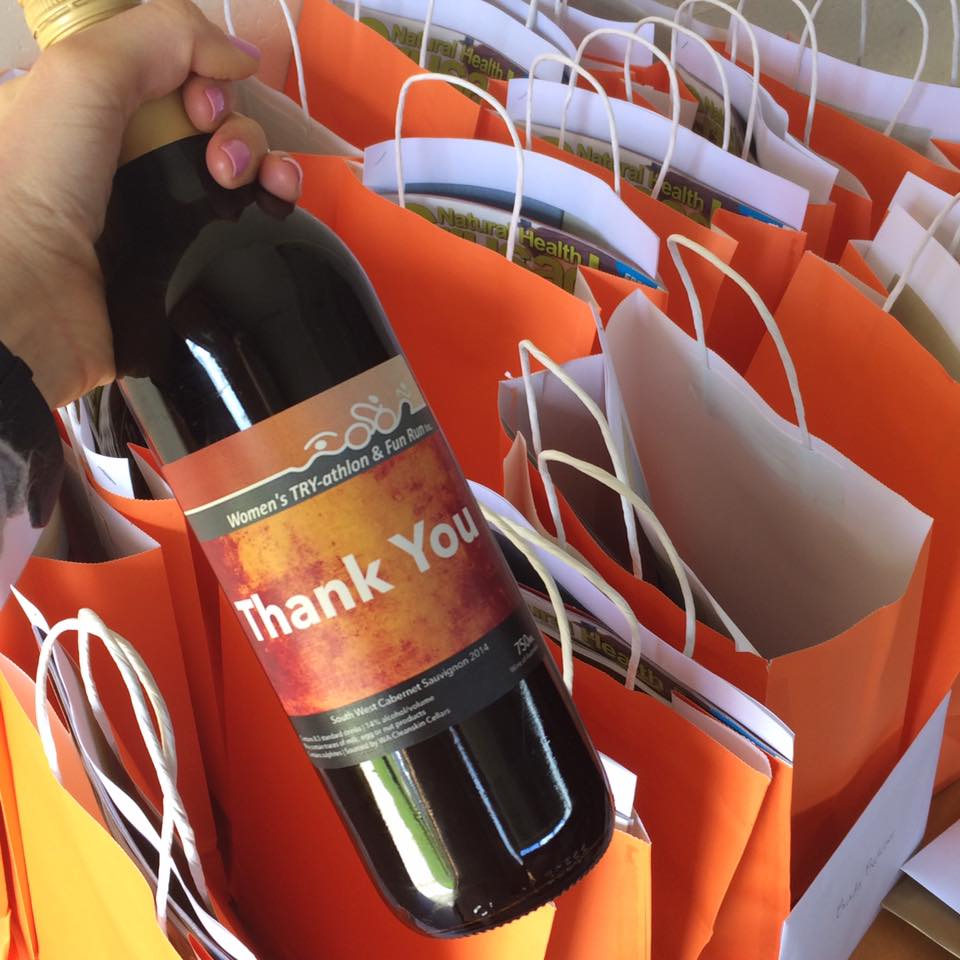 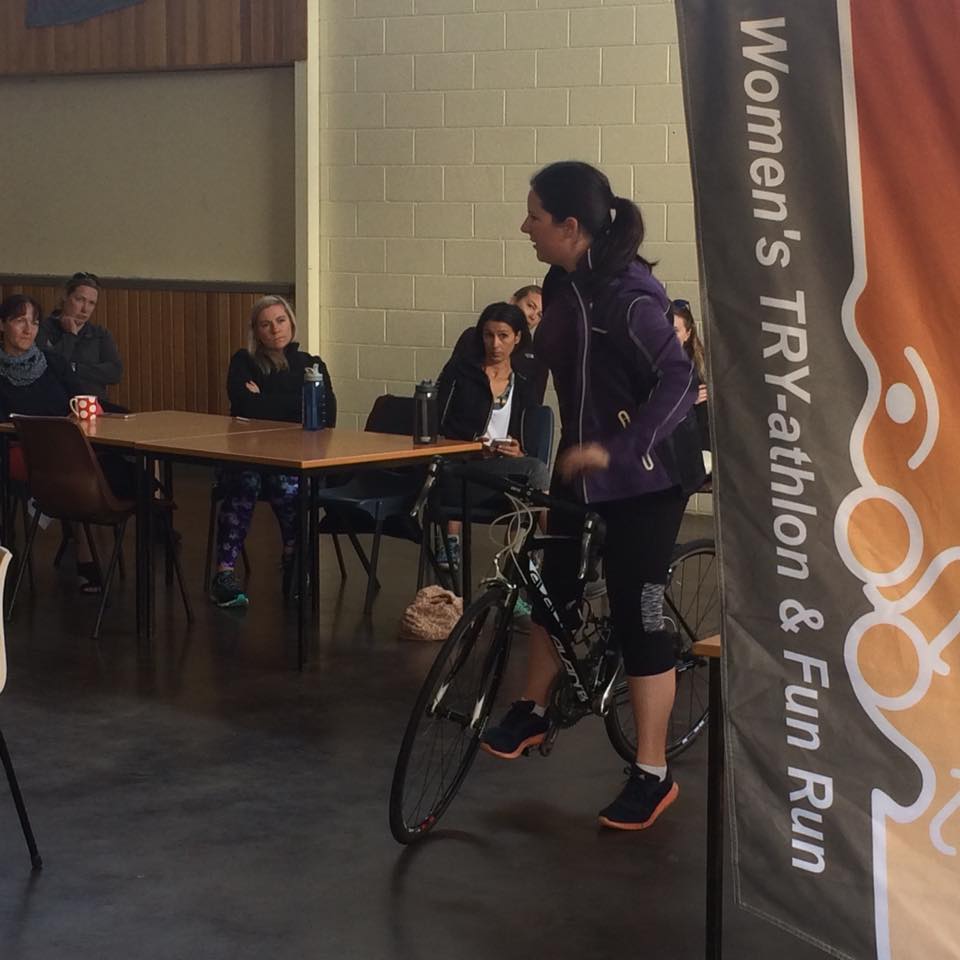 Media Exposure 2016
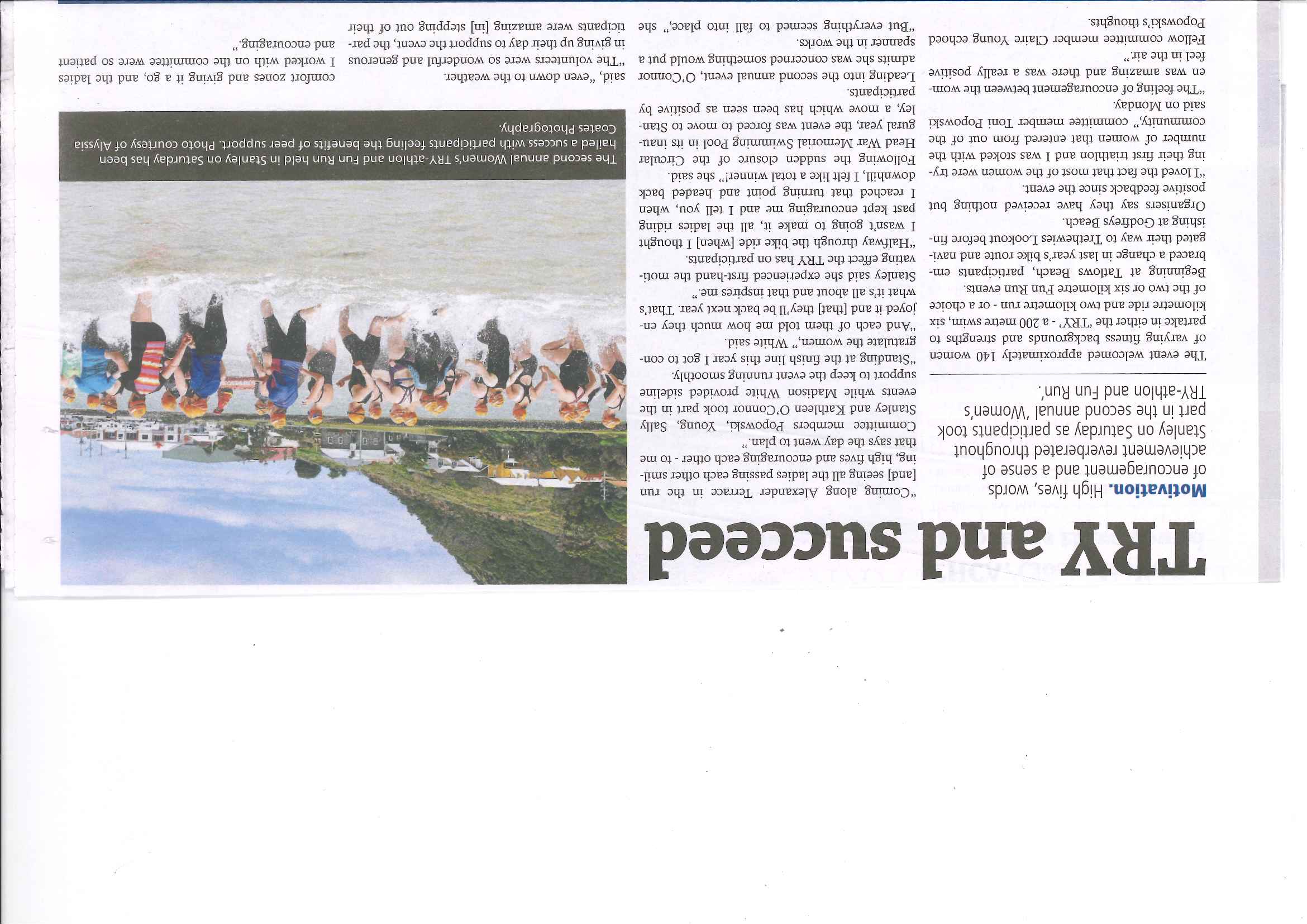 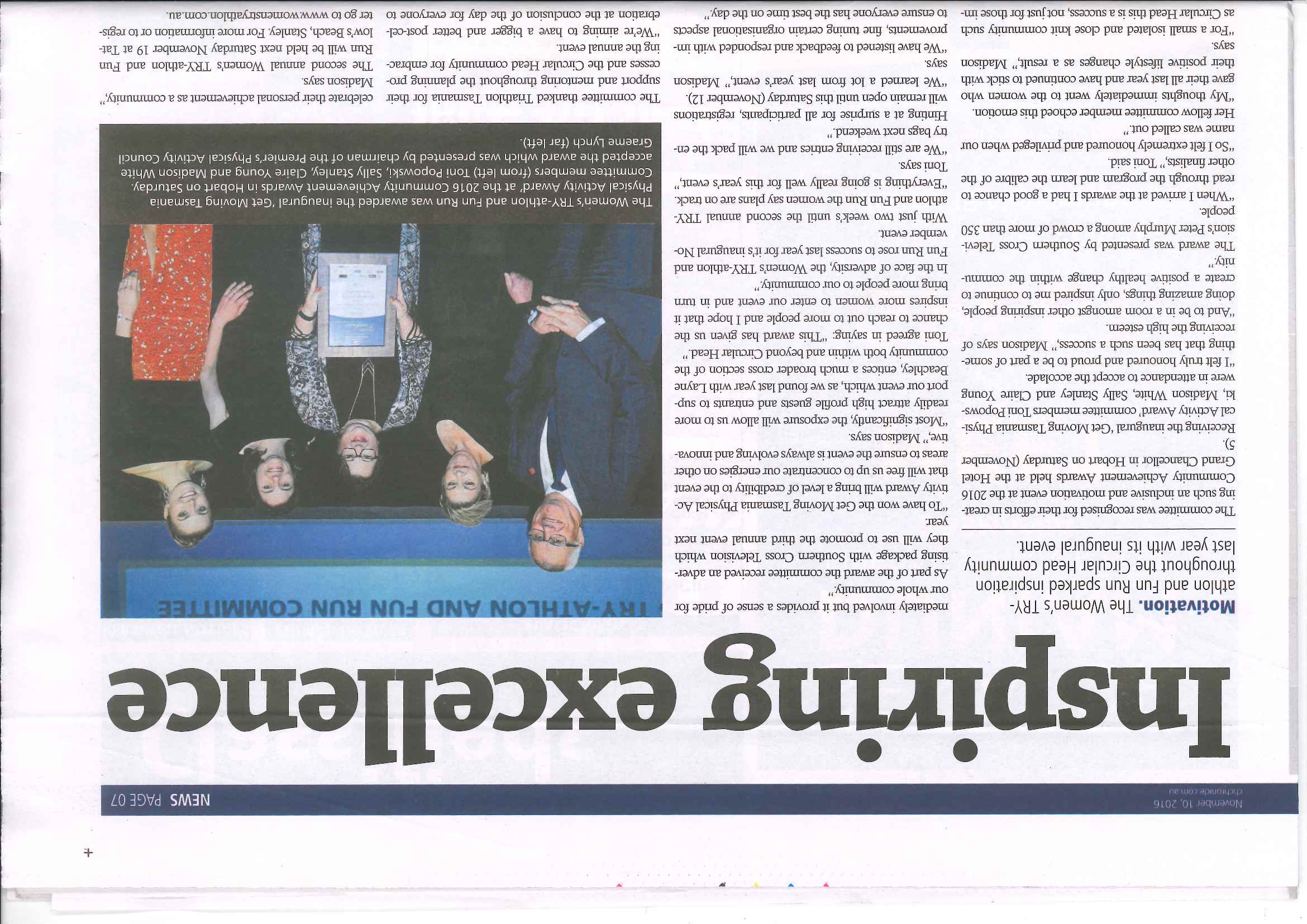 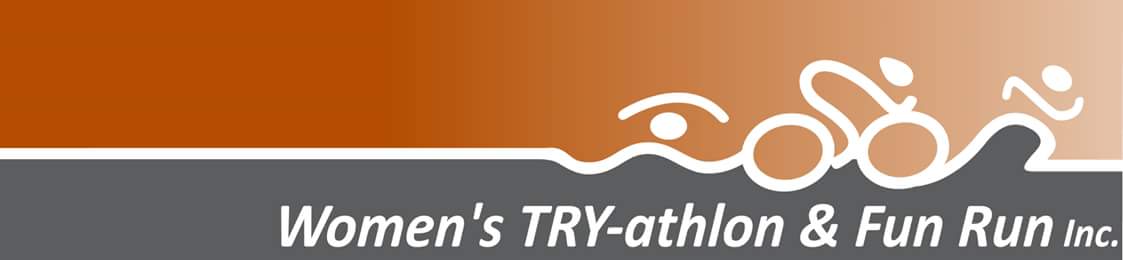 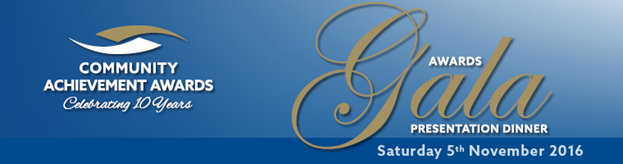 Award winning
Get Moving Tasmania Physical Activity Award
Women's TRY-athlon and Fun Run Committee of Circular Head held their first Try-Athlon and Fun Run in 2015, which was open to women of all fitness levels. Women choosing the triathlon or the fun run/walk, received a ten week pre training program consisting of group exercise sessions, nutrition and mind-set workshops. An online support system encouraged participants to share their training journey and a community dinner was held for 280 people. 180 women aged 18 to 82 entered the event and many continue to train together.
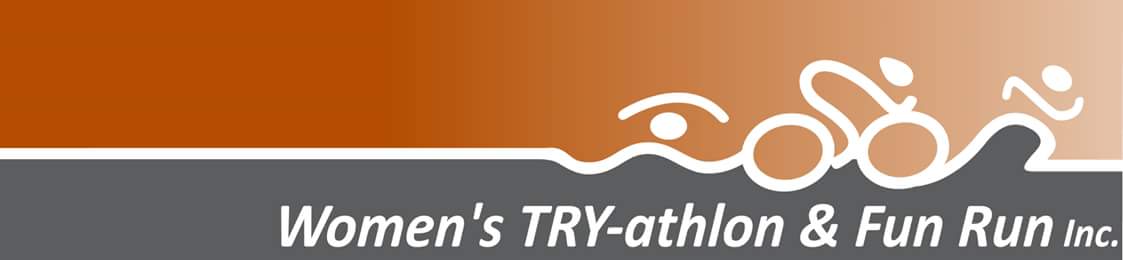